Erasmus Hallgatói mobilitás
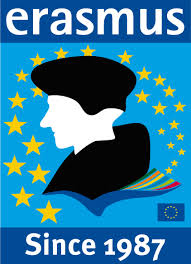 Nagy Katalin
ESN Semmelweis, elnök

2013. 03.06.
Mi az az Erasmus Program?
Európai Bizottság hallgatói mobilitási programja
Az Egyetem és a partner intézmény közötti kétoldalú szerződéssel pályázás uniós támogatásra (ösztöndíj, adminisztrációs költségek fedezése)
Partner egyetemen 3-6 hónap eltöltése
A külföldi tanulmányokat az anyaintézménynek el kell fogadnia és a tanulmányi előmenetelekbe maradéktalanul beleszámolnia
2013.03.06.
2
Tapasztalatok…
2012/13-as tanév:
132 jelentkező – 115 pályázatot nyert
Tanulmányi mobilitás: 470 euró/hó 
Szakmai gyakorlati mobilitás: 500 euró/hó
2013.03.06.
3
…és tervek
2013/14-es tanév:
Kb 100 tervezett kiutazó
Tanulmányi mobilitás: 400 euró/hó (max 6 hónap)
Szakmai gyakorlati mobilitás: 500 euró/hó (max 4 hónap)

Utólagos hosszabbítás lehetősége
2013.03.06.
4
Tanulmányi mobilitás 1.
Pályázók köre:
Alapképzésben nappali tagozaton vagy PhD képzésben nappali tagozaton vesz részt
II. félévre beiratkozott / tanulmányait nem tanulmányi okok miatt halasztja
Magyar állampolgár / letelepedési, tartózkodási engedéllyel rendelkezik / menekültstátusza van
Legalább 4 sikeresen elvégzett szemeszter
Angol vagy a célország nyelvén középfokú nyelvtudás
Kimagasló tanulmányi, tudományos tevékenység
2013.03.06.
5
Tanulmányi mobilitás 2.
Nem pályázhat:
Első- és másodéves hallgatók
Végzős hallgatók
Akik már részt vettek az Erasmus Tanulmányi Mobilitás programjában
Tanulmányaikat tanulmányi okok miatt halasztják
2013.03.06.
6
Tanulmányi mobilitás 3.
Tanulmányi megállapodás:
Egyetem – hallgató – fogadó intézmény
Tanulmányi követelményekről

Támogatási szerződés:
Ösztöndíj teljes összegéről
2013.03.06.
7
Tanulmányi mobilitás 4.
1. félévben kiutazók meghosszabbíthatják az Erasmus státuszt
Ha a források engedik
Ha az ösztöndíjas időtartam lejárta előtt legkésőbb 15 nappal írásban kérvényezi
Fogadó intézményekről lista
Források hiányában felajánlhatják az önköltség lehetőségét
2013.03.06.
8
Szakmai gyakorlati mobilitás 1.
Pályázók köre:
II. félévre beiratkozott / tanulmányait nem tanulmányi okok miatt halasztja
Erasmus tanulmányi mobilitásban való részvétel nem kizáró ok
Egyébként lásd: Tanulmányi mobilitásnál
2013.03.06.
9
Szakmai gyakorlati mobilitás 2.
Nem pályázhat:
Akik már részt vettek az Erasmus Szakmai Mobilitás programjában vagy a Leonardo programban
Tanulmányaikat tanulmányi okok miatt halasztják
2013.03.06.
10
Szakmai gyakorlati mobilitás 2.
Képzési megállapodás:
Egyetem – hallgató – fogadó intézmény
Gyakorlat követelményeiről

Támogatási szerződés:
Ösztöndíj összegéről
2013.03.06.
11
Szakmai gyakorlati mobilitás 3.
Végzősöknek
Fogadó intézmények önálló szervezéssel, nem lista szerint
2013. július 1 – 2014. szeptember 30. között 3-6 hónapra
2013.03.06.
12
Erasmus Nyelvi Kurzus, EILC
Fogadó ország anyanyelvének megismerése
Nyelvi tudásszint növelése
4-8 hetes intenzív tanfolyam, közvetlenül a kiutazás előtt

http://www.tpf.hu/pages/content/index.php?page_id=740
2013.03.06.
13
Egyéb tudnivalók
A kiutazás félévében is aktív hallgatói jogviszonnyal kell rendelkezni
Csak 1 tanulmányi és 1 szakmai gyakorlati út lehetséges
Mobilitási program végén beszámolót kell írni (elszámolás az ösztöndíjról is)
2013.03.06.
14
Pontrendszer 1.
Tudományos tevékenység (max 70 pont)
Ugyanazon témában különböző versenyeken elért helyezésekért és másodszerzősként a pontok fele adható
2013.03.06.
15
Pontrendszer 2.
Tudományos közlemény: 25 pont(másodszerzős: 12 pont)
Nemzetközi tudományos konferencia: 5 pont(másodszerzős: 1 pont)
TDK munka: 1*2 pont/ 2 félévmajd további félévenként 1-1 pont
Speciális egyetemi képzések (max 10 pont): 2-2 pont
Demonstrátori munka (max 20 pont):1*6 pont/2 félévmajd további félévenként 2-2 pont
2013.03.06.
16
Pontrendszer 3.
Nyelvtudás (max 50 pont):
C (vagy A+B típusú) államilag elismert nyelvvizsga
Alapfok: 5 pont
Középfok: 10 pont
Felsőfok: 15 pont
Szakmai: +3 pont
2013.03.06.
17
Pontrendszer 4.
Tanulmányi eredmények (max 150 pont):
Utolsó félévi kreditekkel súlyozott tanulmányi átlag * 20 pont (max 100 pont)
Egyetemi tanulmányi verseny (max 50 pont):
I. hely: 10 pont
II. hely: 6 pont
III. hely: 4 pont
2013.03.06.
18
Pontrendszer 5.
További igazolt tevékenység 1.(max 50 pont):
Mentőzés, ápolói tevékenység (max 20 pont):
1 pont / 40 igazolt munkaóra
Erasmus munka:
Tandem program (max 5 pont): 1 pont / félév
Mentor munka (max 15 pont): 5 pont / félév
2013.03.06.
19
Pontrendszer 6.
További igazolt tevékenység 2.(max 50 pont):
HÖK/MOE/MFHE/MGYE/IÖCS tagság: 2 pont/év
HÖK elnökségi tag/bizottsági elnök/EHÖK referens/fenti egyesületek vezetőségi tagja: 8 pont/év
HÖK alelnök/fenti egyesületek elnöke: 12 pont/év
HÖK elnök/EHÖK alelnök: 15 pont/év
EHÖK elnök: 18 pont/év
2013.03.06.
20
Pontrendszer 7.
További igazolt tevékenység 3.(max 50 pont):
Egyetemi újság főszerkesztő/helyettes: 8 pont/ év
Egyetemi újság szerkesztő: 2 pont/év
Medikus Kupa igazolt kerettag: 2 pont/év
Olimpiai sportág, felnőtt országos bajnokság helyezett: 8 pont
Olimpiai sportág EB, VB, Olimpia helyezett: 16 pont
Medikus Zenekar: 2 pont/év
2013.03.06.
21
Jelentkezés
Tanulmányi és szakmai gyakorlati mobilitásnál is min 100-100 pont elérése
Jelentkezés online adatlap kitöltésével

Jelentkezési határidő: 2013. március 13. szerda 15:00
Eredmény: 2013. március 21.
Fellebbezés: március végéig (időpont később)
Helyosztó: 2013. április 2-3. hetében
2013.03.06.
22
Kari koordinátorok
ÁOK: Frittmann Anikó (aniko@rekhiv.sote.hu)
EKK: Szandányi Beatrix (dekani@ekk.sote.hu)
ETK: Antal Ildikó (antali@se-etk.hu)
FOK: Tóth Zsuzsanna (toth@fok.usn.hu)
GYTK: Nagy Ádám (adamnagy@me.com)
TSK: Kercsmarics Eszter (kercsmarics@tf.hu)
2013.03.06.
23
Európai Programiroda
Cím::1085 Budapest, Üllői út 26., II. em. 202-es szoba

E-mail: erasmus@semmelweis-univ.hu

Nyitva tartás:
Hétfő, szerda: 9-12 óra
Kedd, csütörtök: 13-15 óra

Erasmus koordinátor: F. Tóth Katalin
2013.03.06.
24
Köszönöm a figyelmet!
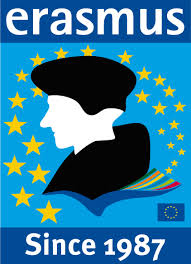 http://semmelweis-egyetem.hu/erasmus erasmus@semmelweis-univ.hu